Abstract Art
I paint objects as I think them, not as I see them.
-Pablo Picasso
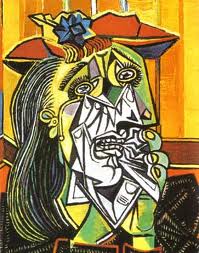 Abstract artists are interested in
 the design on the canvas and how the various parts relate to each other
3 Important Styles
CUBISM
FUTURISM
DE STIJL
CUBISM
Began in 1907 by Pablo Picasso
Used artist Paul Cezanne’s ideas that all shape
   in nature are based on the sphere, cone and
   cylinder
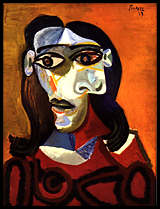 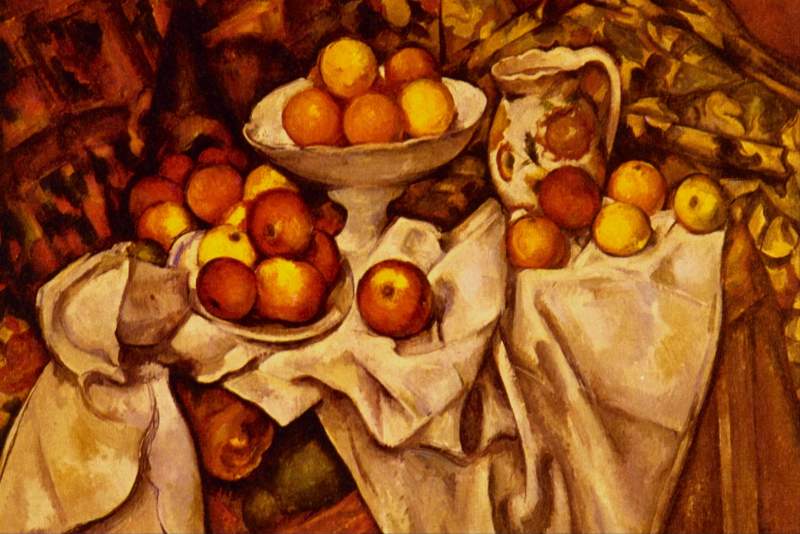 Pablo Picasso
Born in Spain, spends most of art 
career in France
Has many techniques and styles
	-constantly changing
		*Blue Period
		*Rose Period 
		*Analytical Cubism
		*Synthetic Cubism
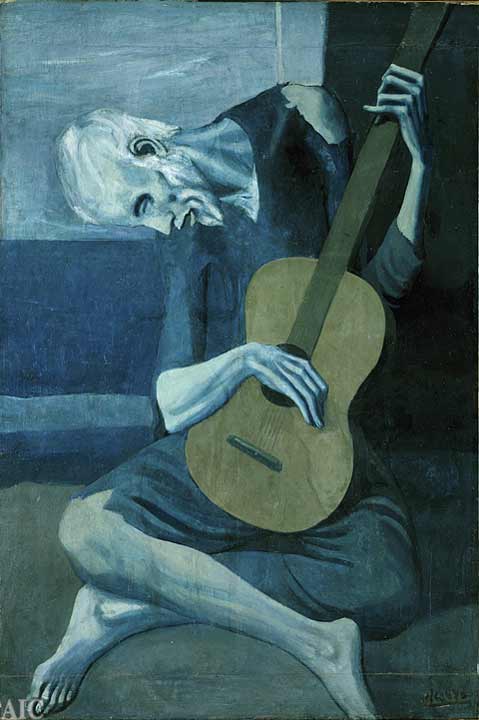 BLUE PERIOD
Pablo Picasso
-The Old Guitarist
Les Demoiselles d’Avignon, 1907
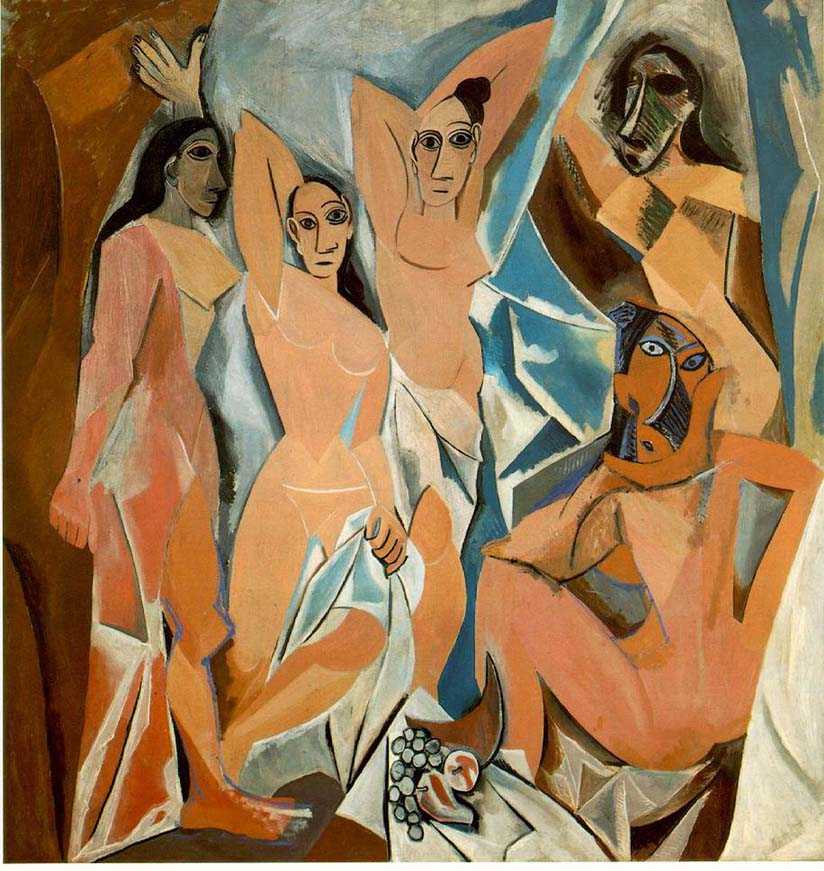 The relationships of the shapes and colors
	were most important to Picasso

This painting started the cubism 
	movement

Picasso was inspired by African mask art
	during this time
Analytical Cubism
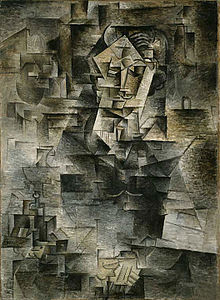 Picasso
-Daniel Henry Kahnweiler, 1910
The shapes in this painting
are broken down further into smaller,
crisp shapes and monochromatic 
shades of color
No interest in perspective
Uses neutral colors
Geometric pattern
MARCEL DUCHAMP
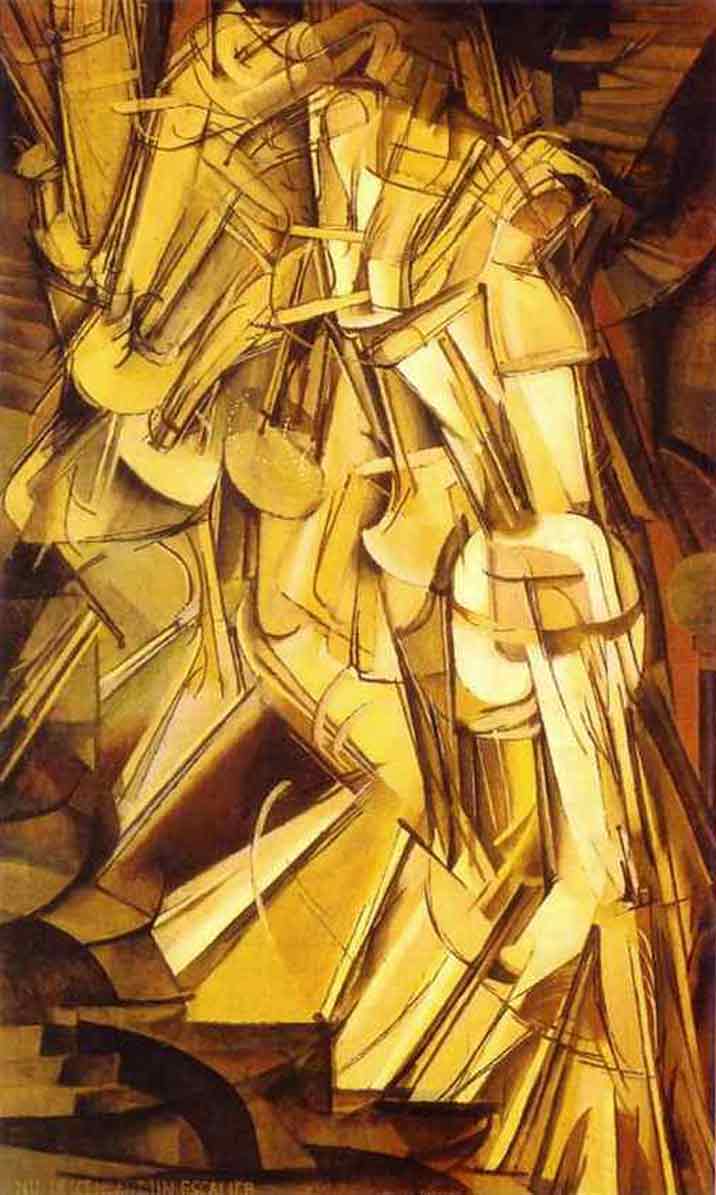 Nude Descending A Staircase, No. 2, 1912
One critic called it, “An explosion in
a shingle factory”
A series of movements stopped in 
successive stages of action
This image is like being caught in a
Strobe light or a stop-action film
He captured movement